Industrial Revolution, Colonialism, and Imperialism Do Nows
World History 10A
DN50: Factory System 12/5/16
In the DO NOW section of your folder respond to the following prompt in at least three complete sentences.

Describe the factory system in England.
DN51: Dr. Ward 12/6/16
In the DO NOW section of your folder answer the following questions in complete sentences and embed the question in your answer.

According to Dr. Ward, how do textile factories affect the health of workers?
What types of injuries did Dr. Ward see among children employed by factories?
DN52: Dr. Ward vs. Dr. Holme 12/7/16
In the DO NOW section of your folder answer the following questions in complete sentences and embed the question in your answer.

How are the interviews of Dr. Ward (doc A) and Dr. Holme (doc B) different?
Why is it important to take into account that Mr. Poole (the factory owner) asked Dr. Holme to review the health of workers in his factory?
Does this change the validity of this source?
DN1: Free Write 1/11/17
In the DO NOW section of your folder
Today you can choose your topic. Write about whatever you like, use five lines in your notebook to do this free write, and do not write this prompt. Keep it school appropriate, and remember that I am a mandatory reporter.
DN2: Think Way Back… 1/17/17
In the DO NOW section of your folder answer the following questions in complete sentences and embed the question in your answer.

What is the Industrial Revolution? 
What was it like to work in a factory during the Industrial Revolution in England?
DN3: Claims 1/18/17
Write the following in the notes section of your folder, if you can show me that you have this from last semester you don’t have to write it again.

CLAIM
A claim is a clear statement that makes an argument or takes a side.  That means that someone could easily disagree or argue against a claim. 
Claims are clear and specific. Claims look different than opinions because they do not include phrases like, “I think” or “In my mind.”
Every claim can be backed up with evidence from sources.
DN4: Industrial Revolution 1/19/17
Watch the video and answer the following questions in the DO NOW section of your folder in complete sentences.

What did most people do for a living in the 1700’s?
List three changes that took place during the Industrial Revolution.
List three problems caused by the Industrial Revolution. 

https://www.youtube.com/watch?v=3Efq-aNBkvc
DN5: Taking a Stand 1/23/17
In the DO NOW section of your folder respond to the following prompt in at least three complete sentences.

In your own words what does it mean to take a stand? What are some important components the pertain to what it means to take a stand?
Topic Brainstorm
Individually or with the people at your table fill in the topic brainstorm on page 12 of your packet
Visit the website below and use the password “encompass” to access the padlet
https://padlet.com/kristen8/4o3as5nzx7de 
In the appropriate box, add the ideas from your group to the padlet
You may use your phone to do this, but if I catch you on a website or app other than padlet I will ask you to take your phone to Laure
DN6: My Interests 1/25/17
In the DO NOW section of your folder answer the following questions in complete sentences.

What topics of history interest you?
What current events interest you?
Can any of your answers from #s 1 or 2 be used for your National History Day project? (remember it must relate to the theme, Taking a Stand in History)
Begin Research
Pick a partner (if you want… remember Kristen’s lecture from yesterday)
Essays must be completed alone. Performances can have up to three people in a group. All other projects can have a max of two people.
You may share a binder paper. Fold it into quarters.
Pick 4 topics from your DO NOW and write one topic in each of the four corners of your paper
It would be fair for each of you to pick two topics from your Do Now
You will have 20 minutes to research each topic and write three facts down about each one.
At least one fact in each section must explain how this topic relates to the theme, Taking a Stand in History.
Narrowing Your Topic pg 13
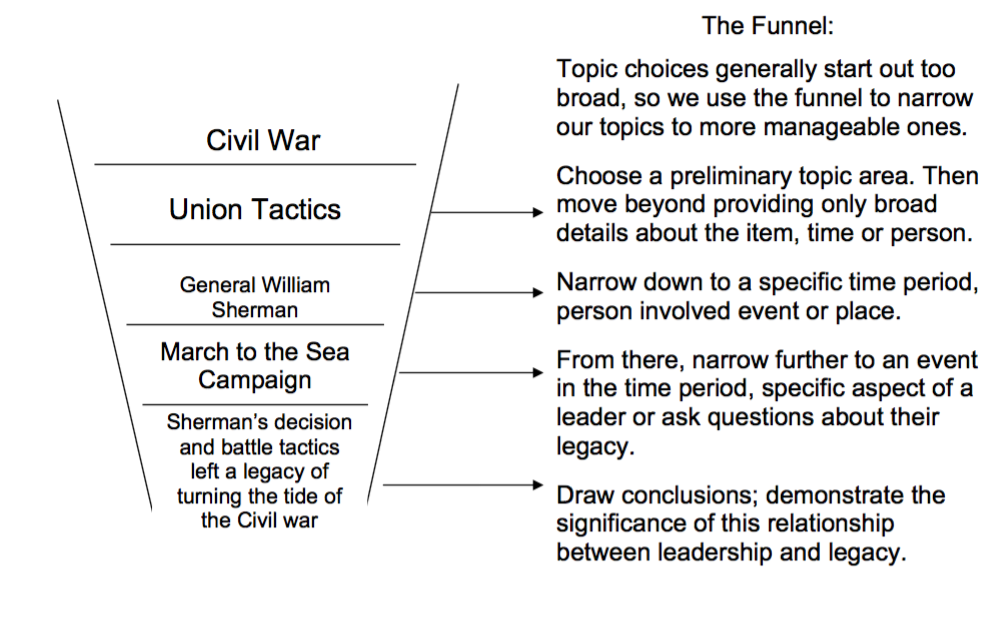 Narrowing Your Topic pg 13 - Examples
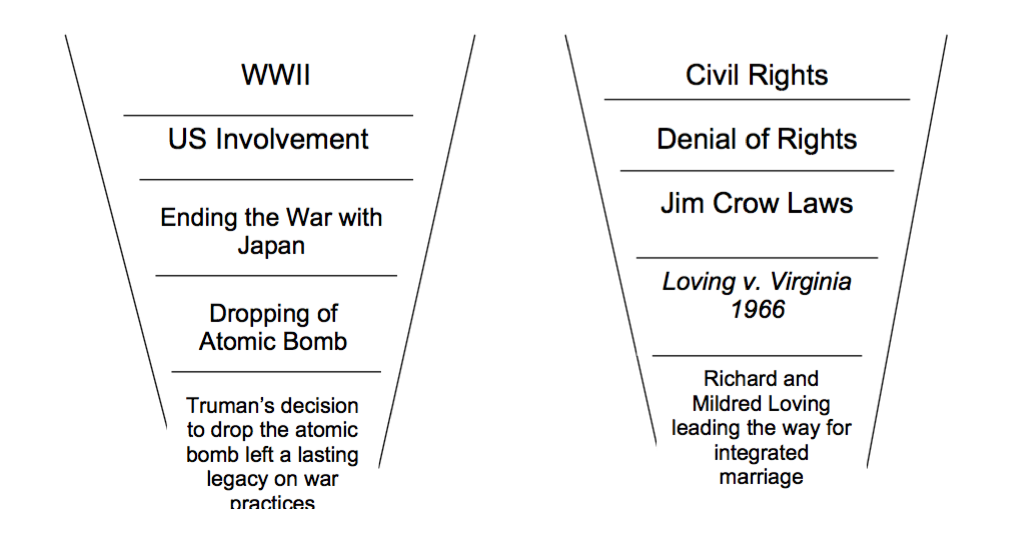 Choosing a Topic pg14
Once you have chosen your preliminary topic write your name (and your partner’s name(s) if applicable) on an index card with your topic and turn it into Kristen, Kristin, or Roxy
Choosing My Topic pg 14
Primary Source – is an artifact, a document, diary, manuscript, autobiography, a recording, or other source of information that was created at the time under study.
Can you think of more examples of primary sources?

Secondary Source - created after the time period being studied by someone who did not experience first-hand or participate in the events or conditions you're researching
Can you think of examples of secondary sources?
DN7: Free Write 1/26/17
In the DO NOW section of your folder
Today you can choose your topic. Write about whatever you like, use five lines in your notebook to do this free write, and do not write this prompt. Keep it school appropriate, and remember that I am a mandatory reporter.
Exit Tickets: Practice Claim Writing
Write a claim to answer each of the following questions:
Should the United States care about pollution in China?
Will humans be able to live on Mars in our lifetime?
Should construction on the Dakota Access Pipeline be terminated?
Should parents be allowed to choose the sex of their children?
Should the prinson in Guantanamo Bay be closed?
DN8: My Topic 1/30/17
In the DO NOW section of your folder answer the following questions in complete sentences. 

What is the topic you have chosen to research of National History Day?
What do you already know about your topic? 
What do you want to know about your topic?
DN9: Write this down! 1/31/17
Inside of your folder make sure you have written down the following information:
kristen@encompassacademy.org
Kristenq.weebly.com

On the front of your NHD packet make sure you have filled in the following blanks:
Project Due Date: March 6th 2017
Project Showcase Night: March 7th 2017
DN10: Differences 2/1/17
In the DO NOW section of your notebook…

In at least three complete sentences compare and contrast documents A & B from your packet.
DN11: Birley vs. Baines 2/2/17
In the DO NOW section of your folder answer the following questions in complete sentences and embed the question in your answer.

How does John Birley (Doc C) describe life in a factory?
How does Edward Baines (Doc D) describe life in a factory?
Which document do you think is more trustworthy? Why?
Claim
Were textile factories bad for the health of English workers?

Claim - pick one
Textile factories were bad for the health of English workers.
Textile factories were not bad for the health of English workers.
Evidence
Textile factories were bad for the health of English workers.
At the end of “Dr. Warm” the author states that “When I was a surgeon in the infirmary accidents were very often admitted to the infirmary. Children’s hands and arms had been caught in the machinery.”
DN12: Free Write 2/6/17
In the DO NOW section of your folder
Today you can choose your topic. Write about whatever you like, use five lines in your notebook to do this free write, and do not write this prompt. Keep it school appropriate, and remember that I am a mandatory reporter.
DN13: Primary & Secondary
Re do the definitions of primary and secondary sources on page 14 of your packet

Primary Source – is an artifact, a document, diary, manuscript, autobiography, a recording, or other source of information that was created at the time under study.
Can you think of more examples of primary sources?

Secondary Source - created after the time period being studied by someone who did not experience first-hand or participate in the events or conditions you're researching
Can you think of examples of secondary sources?
NHD pg 18
Many of you did not do a good job on the bottom box of this page
We need to do this well because you could potentially quote it word for word in your final project

Think about your topic. How does your topic relate to the theme? How does the person/group you are researching take a stand?
Write FIVE meaningful sentences to describe
DN14: Evidence 2/8/17
In the DO NOW section of your folder…

What is evidence? Explain in your own words.
Put the following quote through the sentence builder: 
Document D
“It must be admitted that the hours of labor in cotton mills are long, being twelve hours a day on five days a week, and nine hours on Saturday.”
DN15: More Evidence 2/9/17
In the DO NOW section of your folder…

Put the following sentence through the sentence builder to give credit to the author:
Document C
“Frank once beat me till he frightened himself. He thought he had killed me.”
Add Reasoning
Textile factories were bad for the health of English workers. At the end of “Dr. Ward” the author states that “When I was a surgeon in the infirmary accidents were very often admitted to the infirmary. Children’s hands and arms had been caught in the machinery.” Based on the evidence we must conclude that textile factories had negative effects on the health of workers because they were injured frequently.
Add evidence
Add reasoning
Add conclusion sentence (restate claim)
DN16: Annotated Bibliography 2/13/17
In the DO NOW section of your folder answer the following question in your own words and write at least two complete sentences in your answer.

What is an annotated bibliography?
DN17: Thesis = Topic + Theme + Impact 2/14/17
In the DO NOW section of your folder answer the following questions in complete sentences and embed the question in your answer.

What is your NHD topic?
How does your topic relate to the theme?
How did your topic impact the world? In other words, how did your topic make a difference?
DN18: Free Write 2/15/17
In the DO NOW section of your folder
Today you can choose your topic. Write about whatever you like, use five lines in your notebook to do this free write, and do not write this prompt. Keep it school appropriate, and remember that I am a mandatory reporter.
DN19: Definitions 2/16/17
On the front page of your Sepoy Rebellion packet write the following definitions:

Imperialism – a policy in which stronger nations attempt to create empires by dominating weaker nations economically, politically, or militarily; also called expansionism. 
Colonialism - The extension of a nation's control/rule over territory beyond its borders by establishing either settler colonies or administrative dependencies in which indigenous populations are directly ruled or displaced. 
https://www.youtube.com/watch?v=IGV6M4wQ8Os
DN20: Sentence Builder 2/20/17
In the DO NOW section of your folder use the sentence builder to attribute the following evidence:

From Gardiner’s English History for Schools by Samuel Rawson Gardiner
“When ignorant men are suspicious and angry they are likely to break out into deeds of unreasoning fury.”
DN21: Context 2/22/17
In the DO NOW section of your folder answer the following questions in at least three complete sentences. 

In your own words, what is historical context? Why is this important to know?

8 school days until my NHD project is due!
DN22: Historical Context 2/23/17
In the DO NOW section of your folder write at least three complete sentences to answer the following questions:

What is the historical context of your topic? What other events, people or ideas in history influenced your topic?
No Do Now
Grab your packet and your folder
Take a seat at a computer and work on your history day project
Your printing is due today
Thank you 
NHD Paragraphs & Other Info for your board
Thesis (pg 23)
2 paragraphs about your topic in general (pgs 16, 20, 21)
1 paragraph about the historical context (pgs 24-25)
1 paragraph about your topic’s connection to the theme (pg 18)
1 paragraph about your topic’s historical significance (pg 26-28)
Annotated bibliography with at least five sources (pgs 31-35)
DN23: Free Write 3/6/17
In the DO NOW section of your folder
Today you can choose your topic. Write about whatever you like, use five lines in your notebook to do this free write, and do not write this prompt. Keep it school appropriate, and remember that I am a mandatory reporter.
DN24: Presentation Skills 3/7/17
In the DO NOW section of your folder…

Write down three of the most important things you feel that you need to do tonight for your presentation/interview.

Showcase is tonight at 5:30
Dress professionally
There will be snacks
If you need seat time show up at 4:30
DN25: Free Write 3/9/17
In the DO NOW section of your folder
Today you can choose your topic. Write about whatever you like, use five lines in your notebook to do this free write, and do not write this prompt. Keep it school appropriate, and remember that I am a mandatory reporter.
DN26: Sir Colin Campbell 3/13/17
In the DO NOW section of your folder answer the following questions in complete sentences and embed the question in your answer.

Who is Sir Colin Campbell?
List the two claims he makes about the causes of the Sepoy Rebellion. 
Is this a reliable source? Explain.
DN27: Sita Ram 3/14/17
In the DO NOW section of your folder answer the following questions in complete sentences and embed the question in your answer.

Who is Sita Ram?
Why does Sita Ram think the Sepoy Rebellion started? 
Is this a reliable source? Explain.
DN28: Meditation 3/15/17
In the DO NOW section of your folder answer/consider the following questions in at least three complete sentences. 

How do you feel about our weekly meditation? Do you enjoy it or not? Why?
Do you prefer guided meditations or just calming music? Explain.
What do you do during meditation? Meditate? Color? Read? Write? Something else?
DN29: Free Write 4/3/17
In the DO NOW section of your folder
Today you can choose your topic. Write about whatever you like, use five lines in your notebook to do this free write, and do not write this prompt. Keep it school appropriate, and remember that I am a mandatory reporter.
DN30: Claims & Evidence 4/4/17
In the DO NOW section of your folder

Write a claim to answer the following question:
Should the United States be worried about North Korea’s nuclear threat?
Find one piece of evidence from your Article of the Week to support your claim
DN31: Legislative Council 4/5/17
In the DO NOW section of your folder answer the following questions in complete sentences and embed the question in your answer.

What group of people was left out of the Legislative Council in India?
Why is this a problem?
How could this have contributed to the Sepoy Rebellion?
DN32: Free Write 4/6/17
In the DO NOW section of your folder
Today you can choose your topic. Write about whatever you like, use five lines in your notebook to do this free write, and do not write this prompt. Keep it school appropriate, and remember that I am a mandatory reporter.
Claim
Write a claim to answer the following question:
What caused the Sepoy Rebellion?


Misunderstandings and discontent caused the Sepoy Rebellion.
First Chunk
Misunderstandings and discontent caused the Sepoy Rebellion. In paragraph one of The Causes of the Indian Revolt, Khan states, “And why? Because there was not one of their own number among the members of the Legislative Council. Had there been, these evils that had happened to us would have been averted.” From the evidence it can be inferred that the Sepoy Rebellion was caused by misunderstandings and discontent because there were no natives on the Legislative Council, which means they had no one to represent their opinions. This will obviously lead to miscommunications.
DN33: Causes of the Rebellion 4/10/17
In the DO NOW section of your folder…

List at least 5 causes of the Sepoy Rebellion that we read about in your packet. You may answer using bullet points.
Explain at least one of the causes in more detail (2-3 sentences).